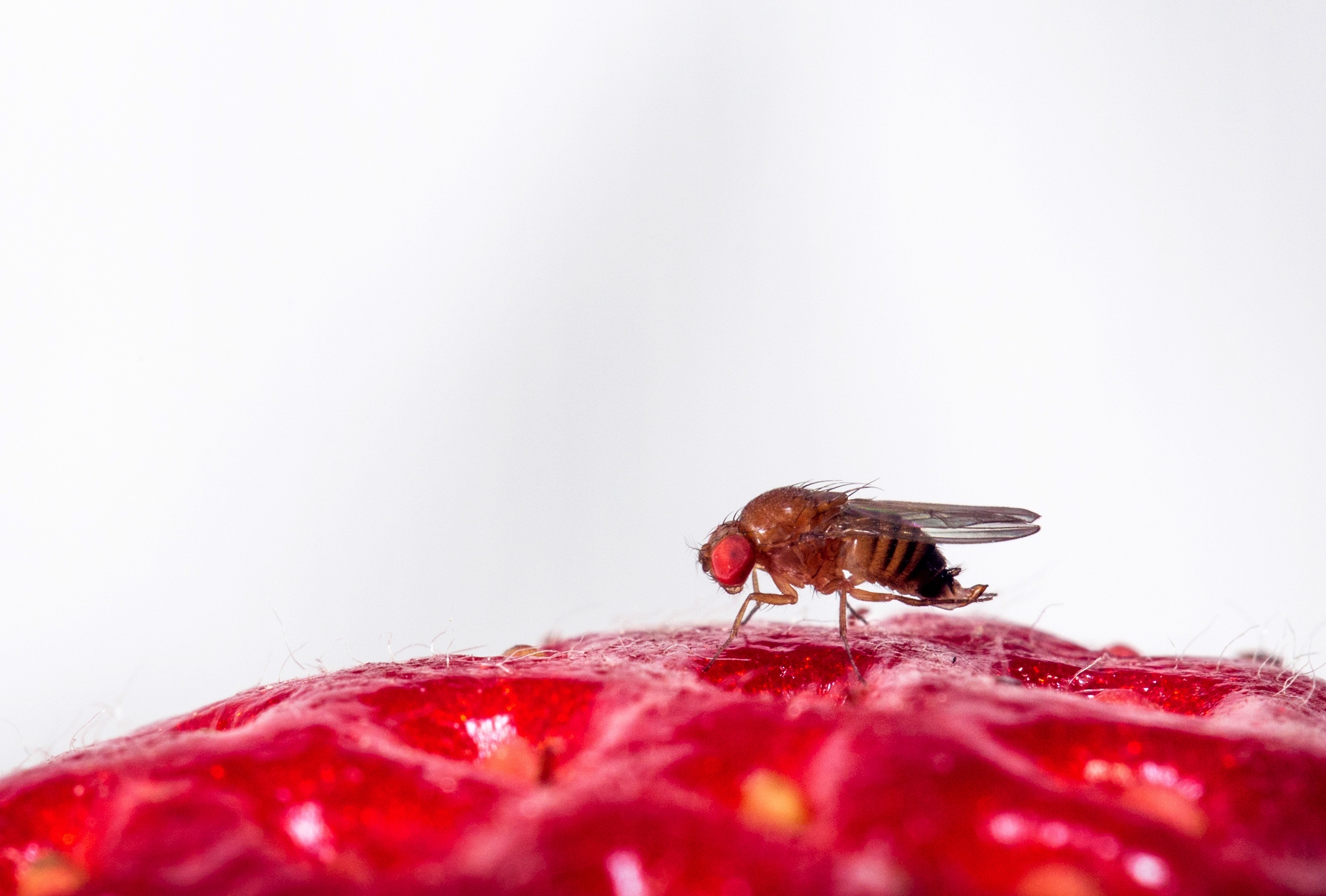 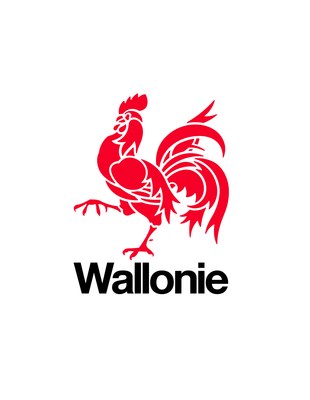 PhD student: Chloé Galland
Supervisor: Professor François Verheggen
Biocontrol of pest by semiochemicals and entomopathogenics fungi
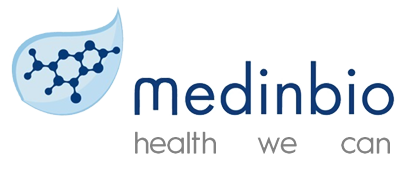 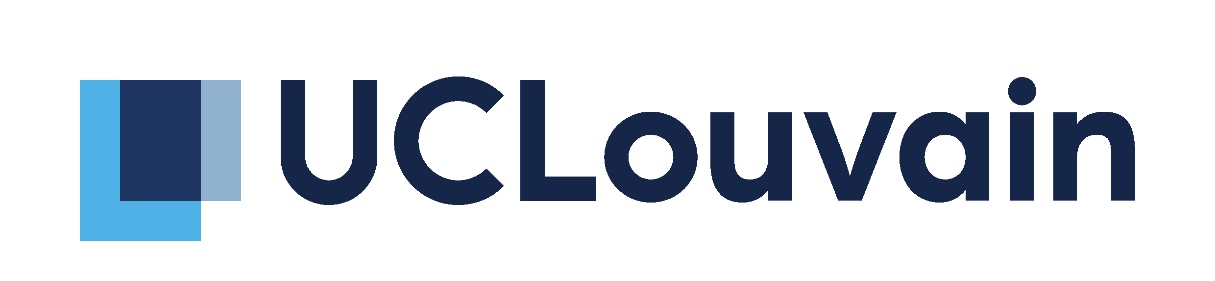 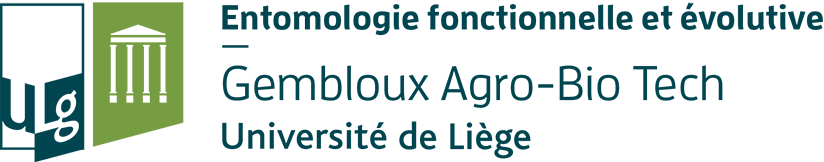 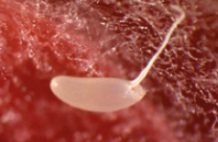 Introduction
M & M
Results
Conclusion
20 °C
14 – 21 days
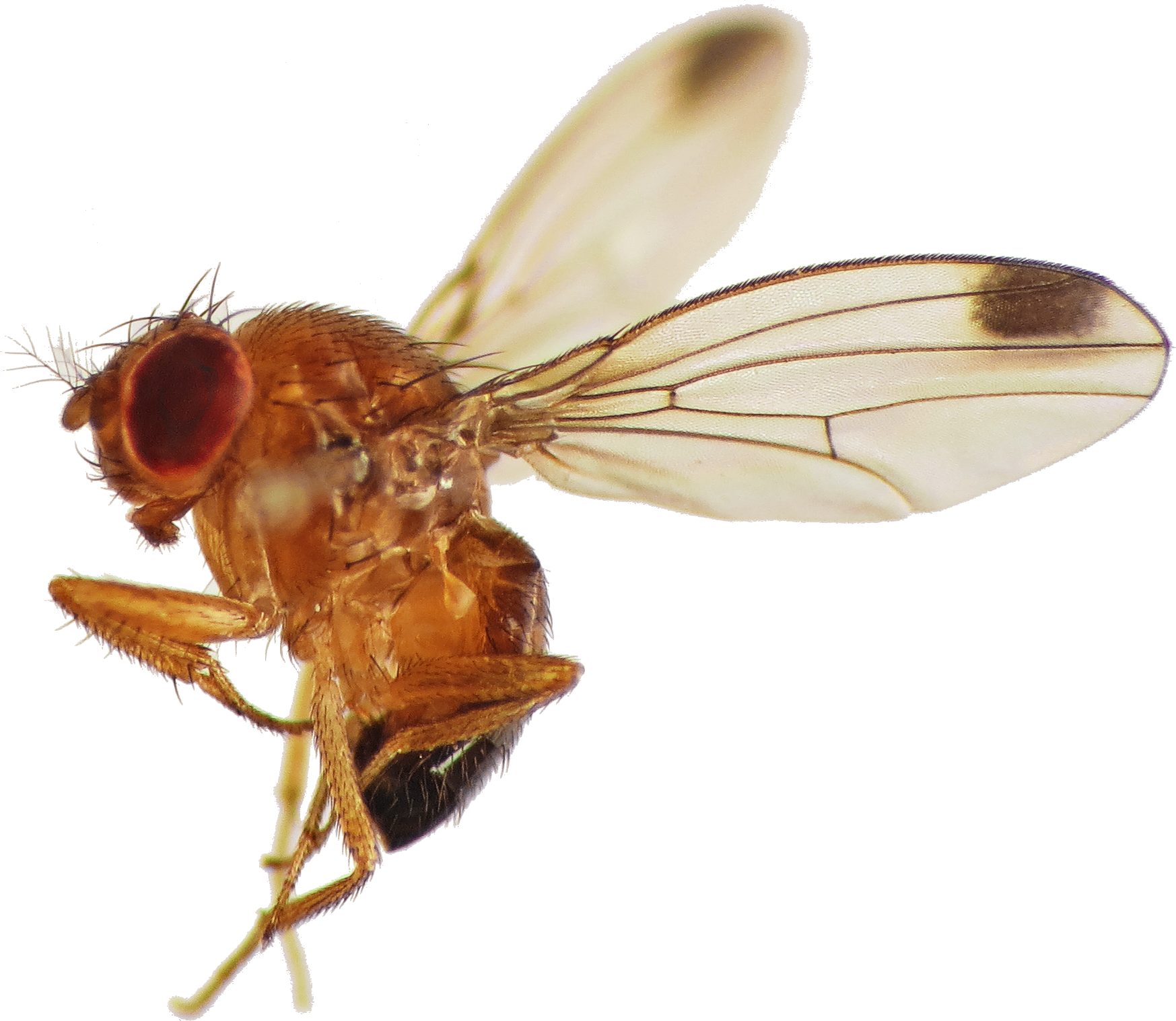 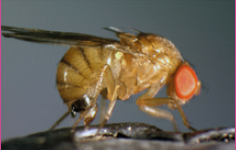 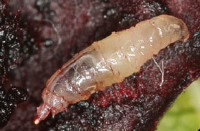 Drosophila suzukii
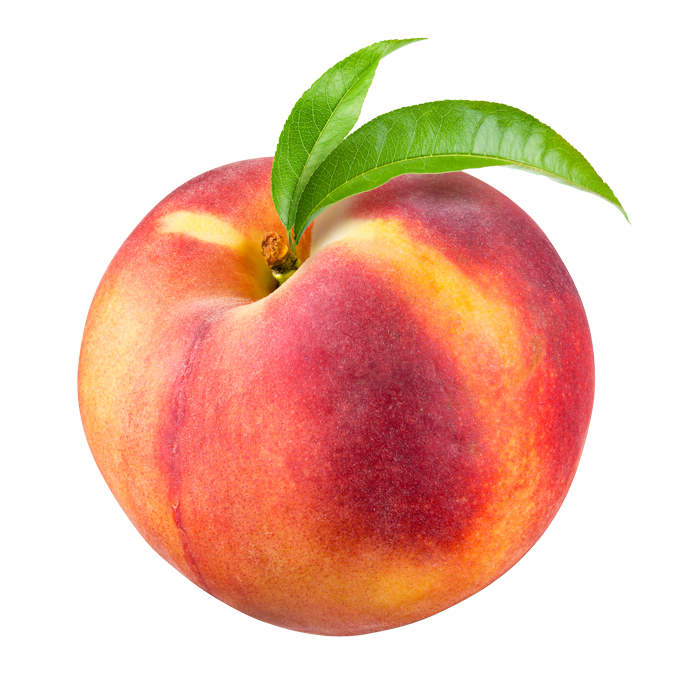 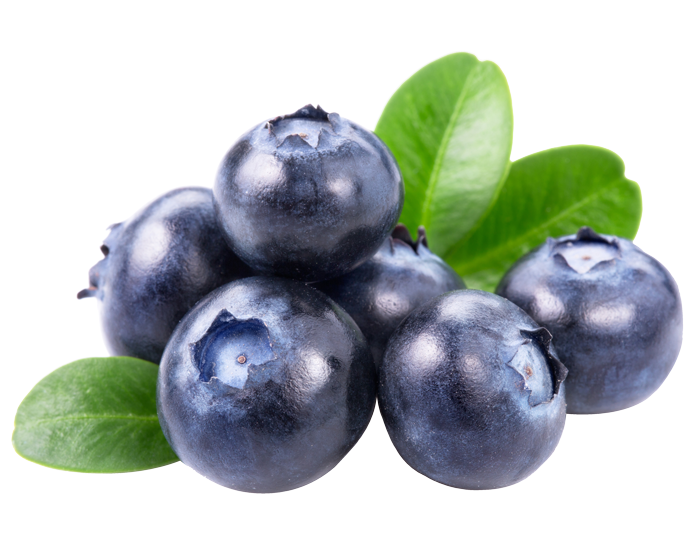 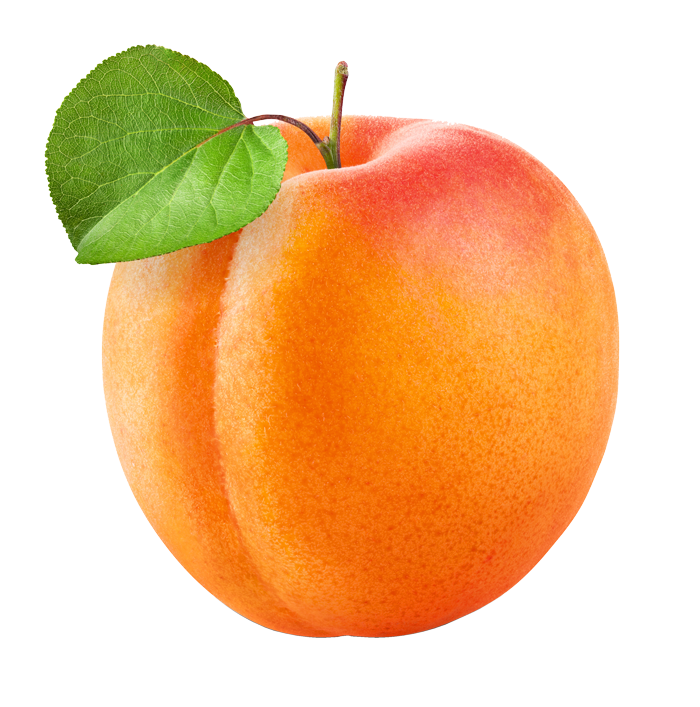 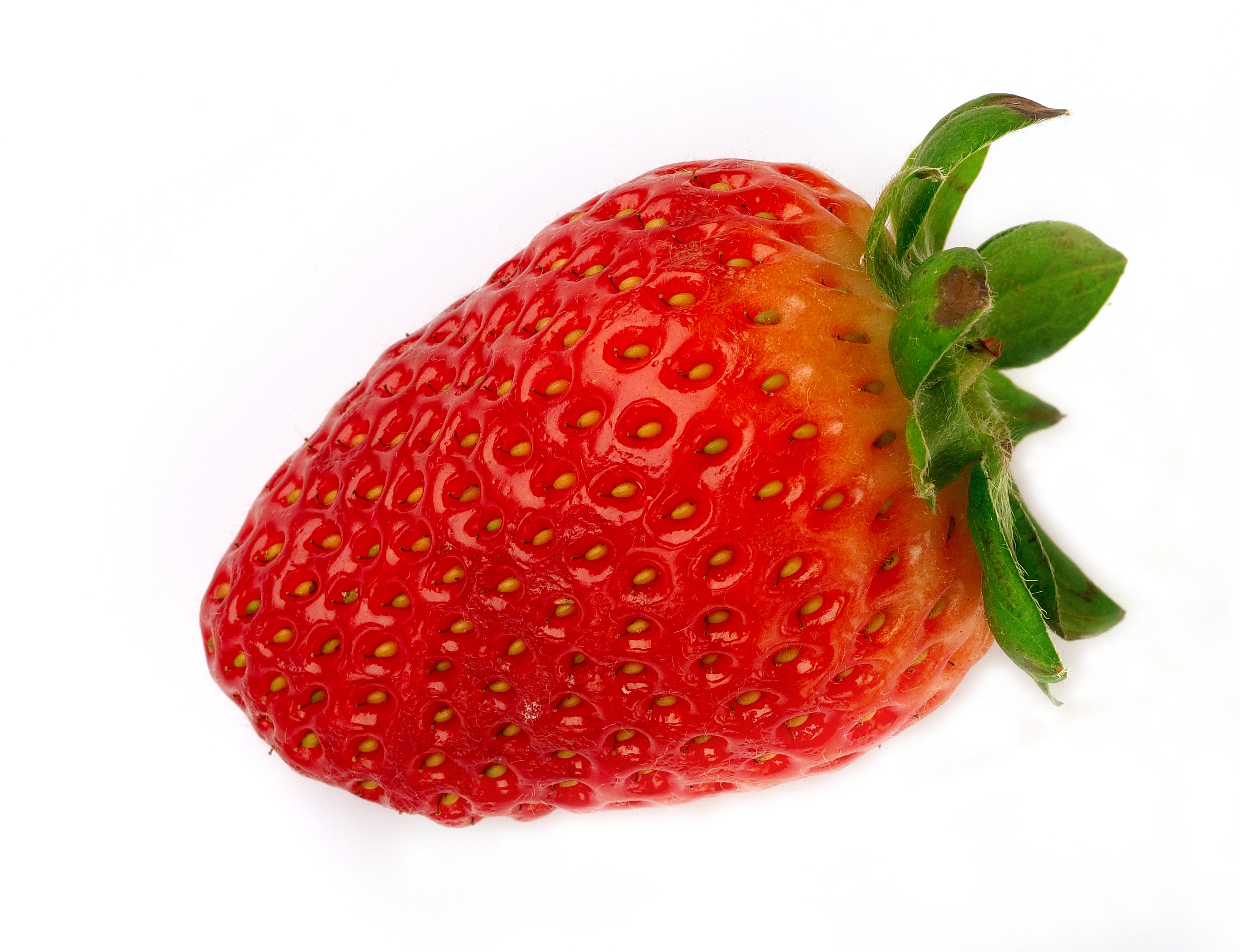 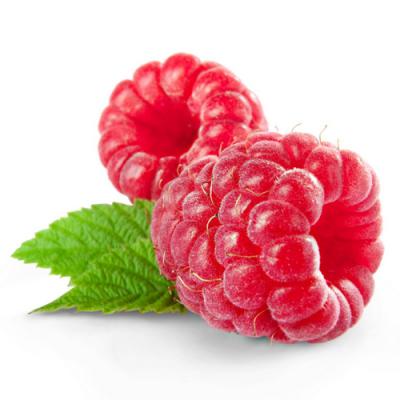 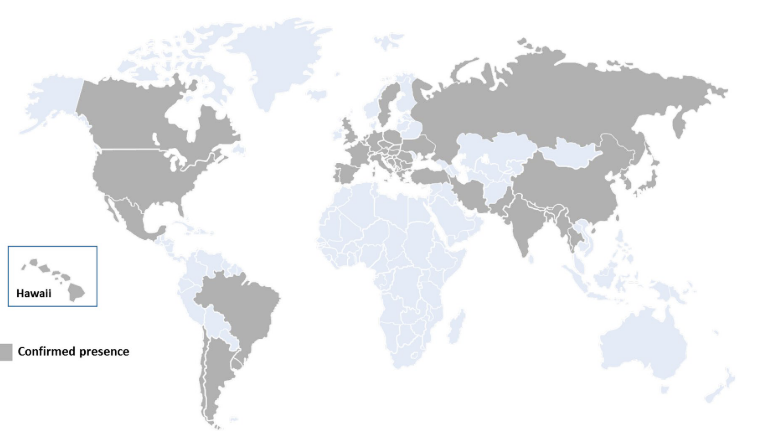 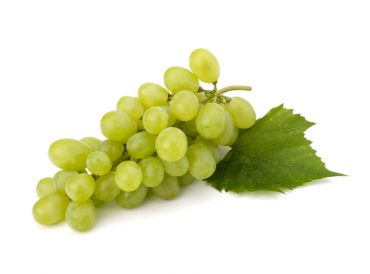 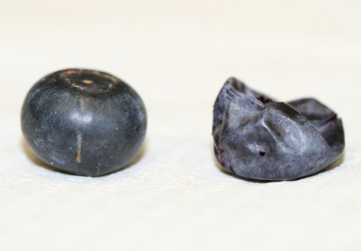 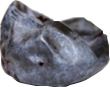 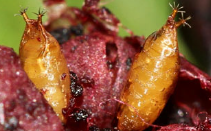 Invasive specie
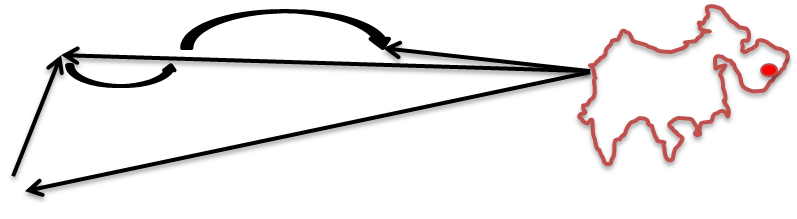 Laying their eggs in ripe fruits
Short generation time
Large number of potential hosts
Spreads quickly in Europe and causes important damages
[Speaker Notes: Two thousand and twelve in europe
Damages tissus]
Introduction
M & M
Results
Conclusion
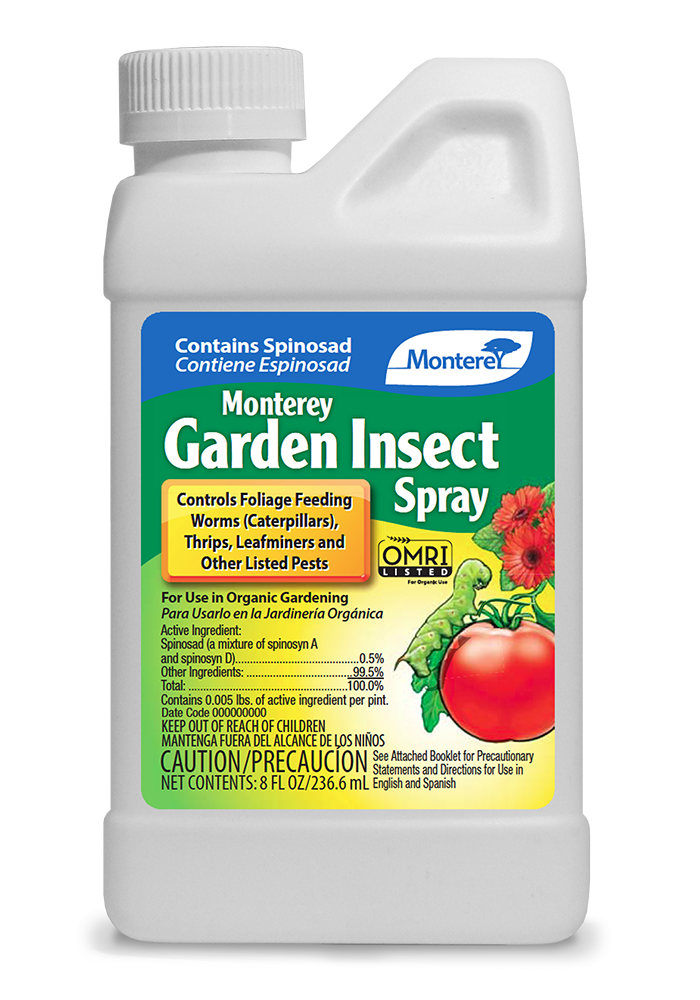 Biological control
parasitoids
Damages
	Human health
	Environment

 Behavioural resistance
	Takes refuge in wild plants

 Physiological resistance
	Increasing of dose to kill pest
Physical
use of nets
post-harvest
IPM
Semiochemicals
Attract & Kill
Introduction
M & M
Results
Conclusion
Attract & Kill
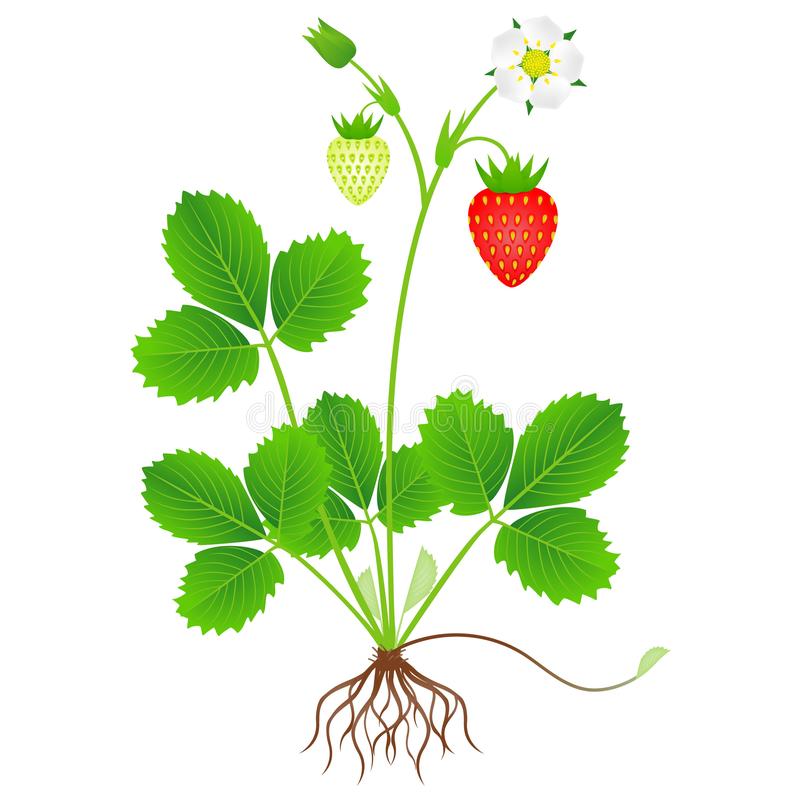 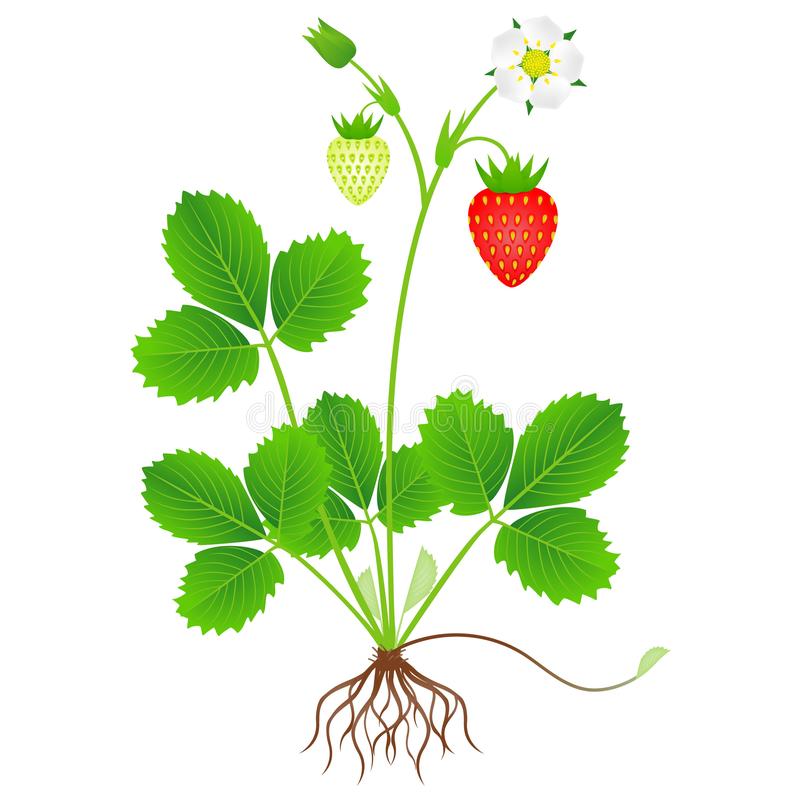 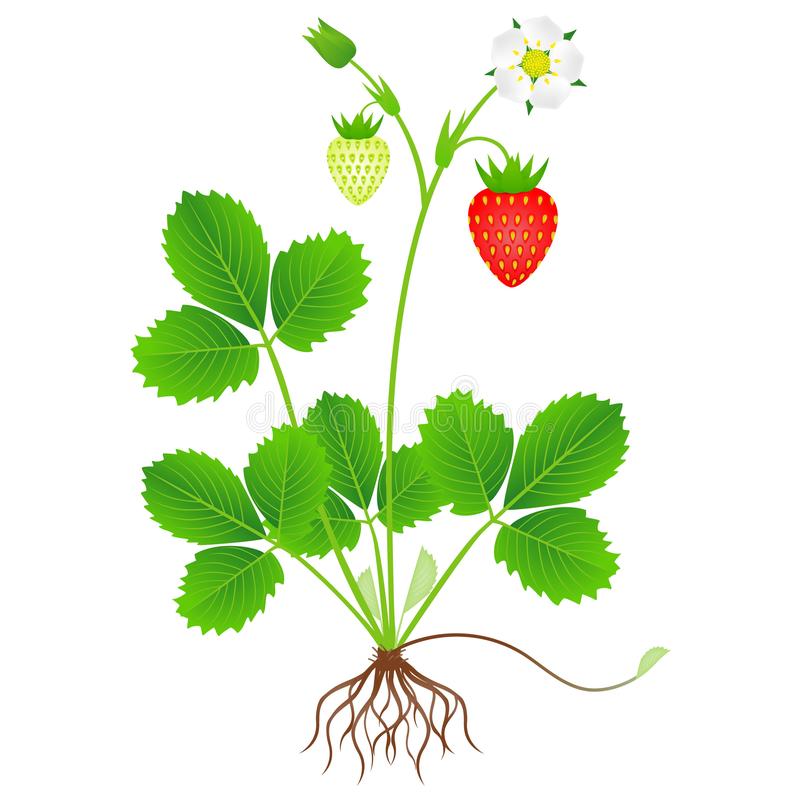 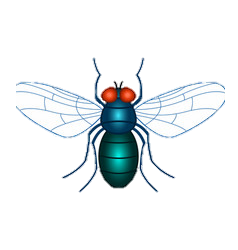 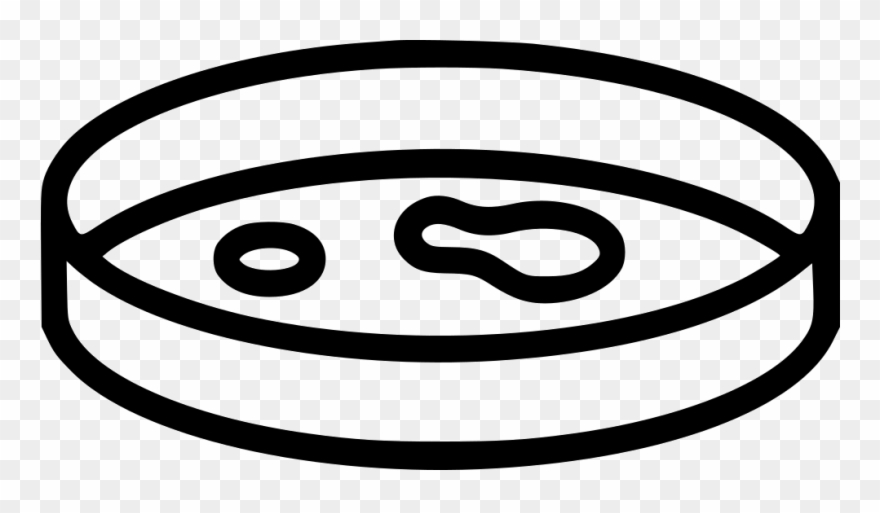 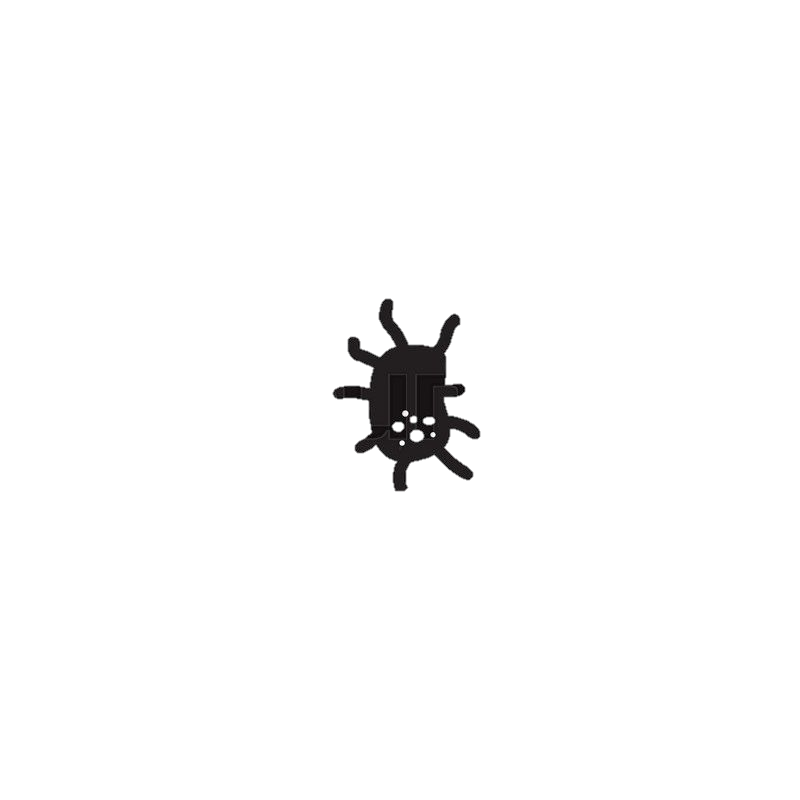 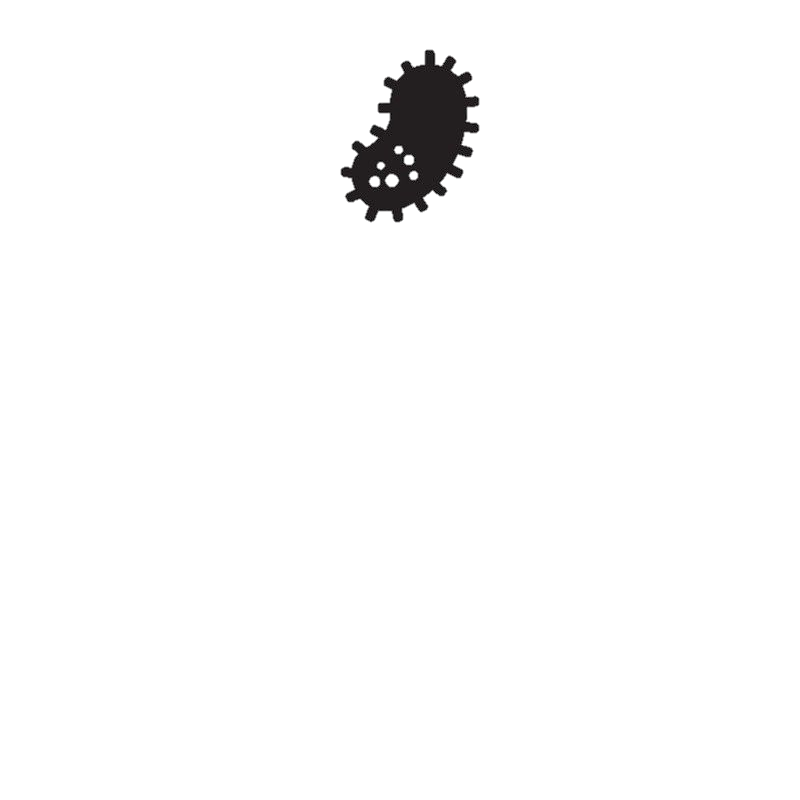 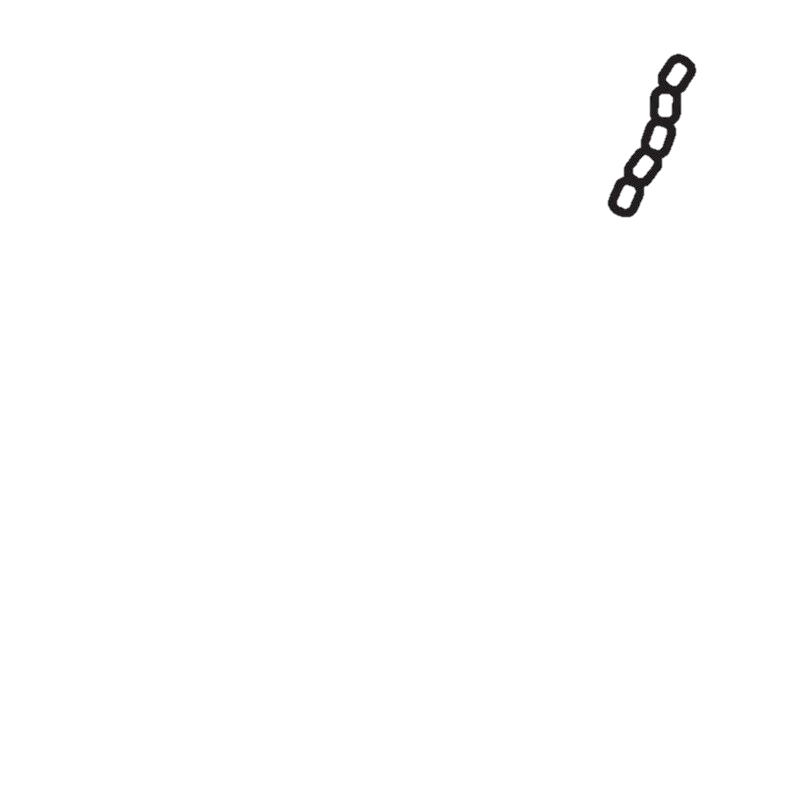 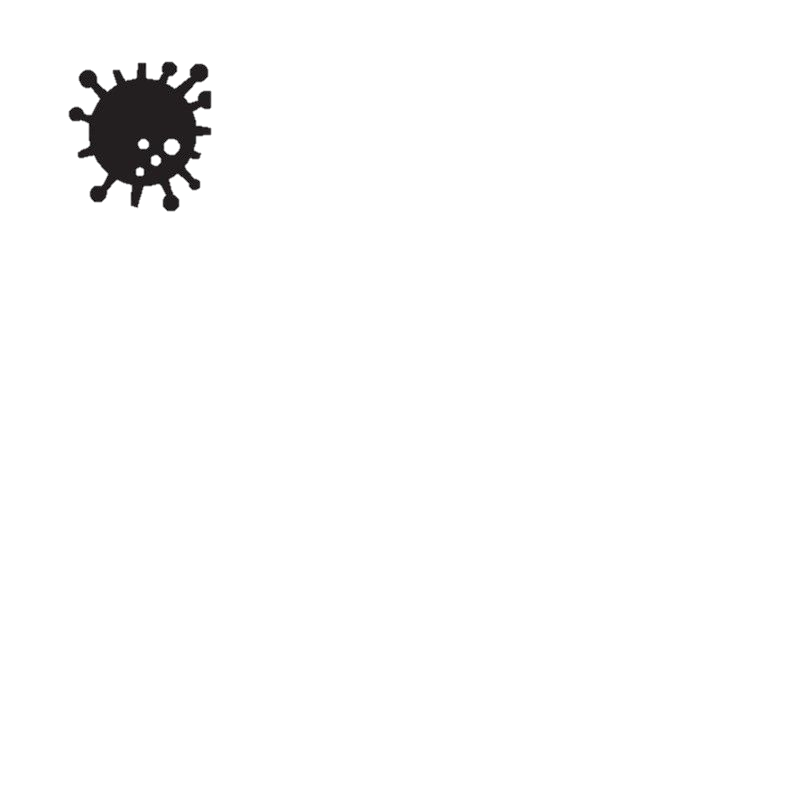 Introduction
Attractant  Repellent
Entomopathogenic fungi
Perspectives
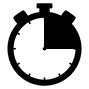 Materials & methods
Tested molecule
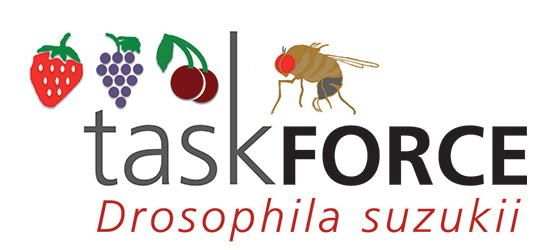 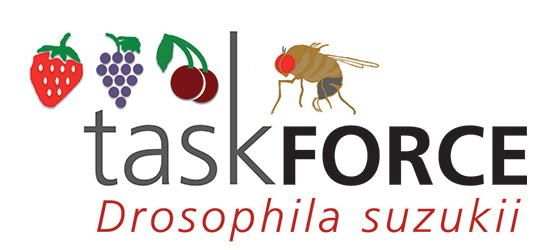 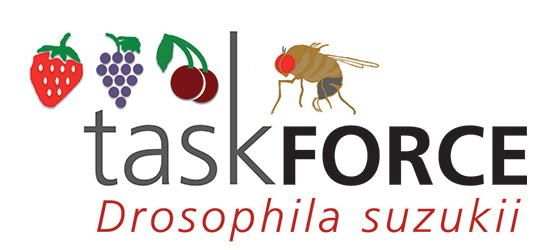 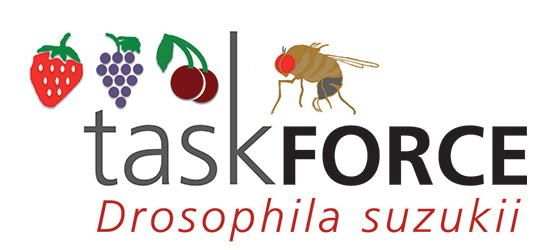 Control
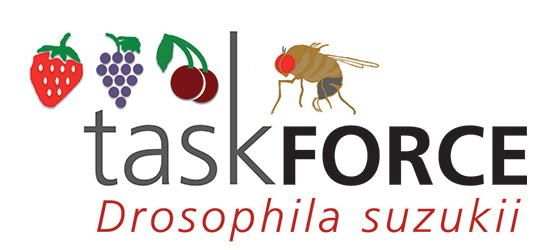 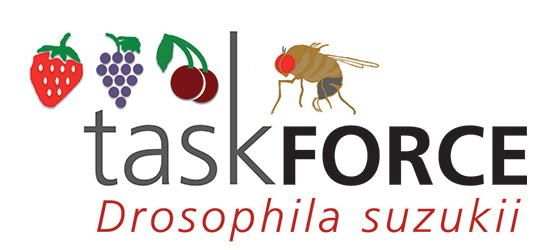 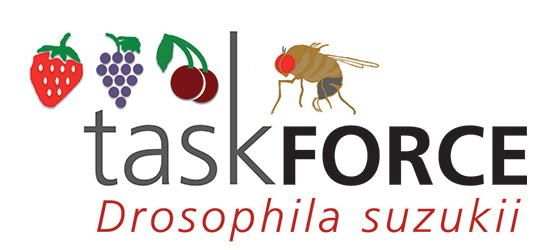 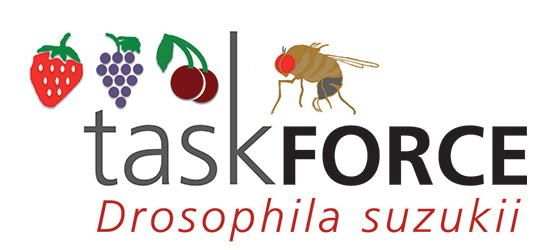 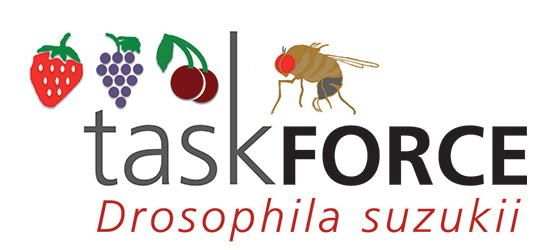 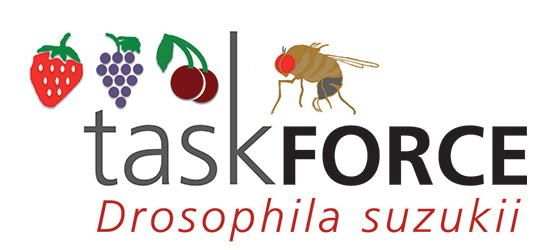 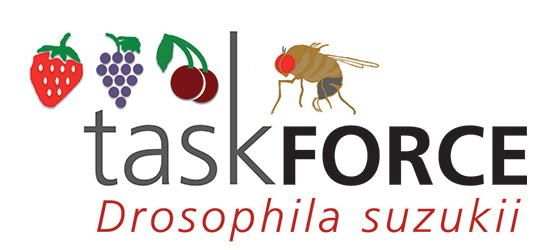 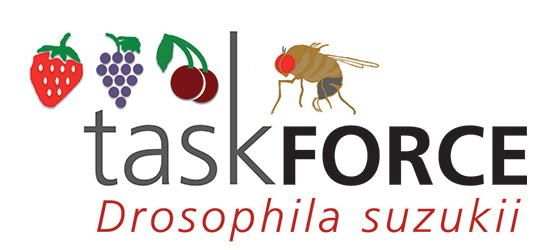 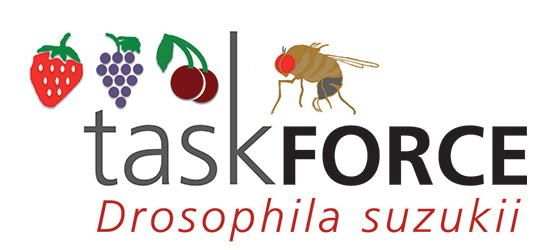 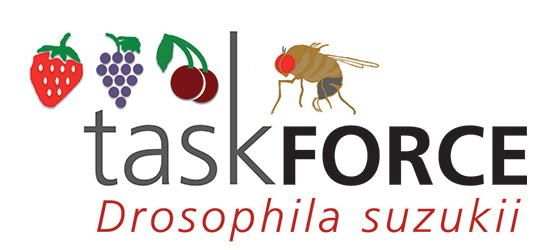 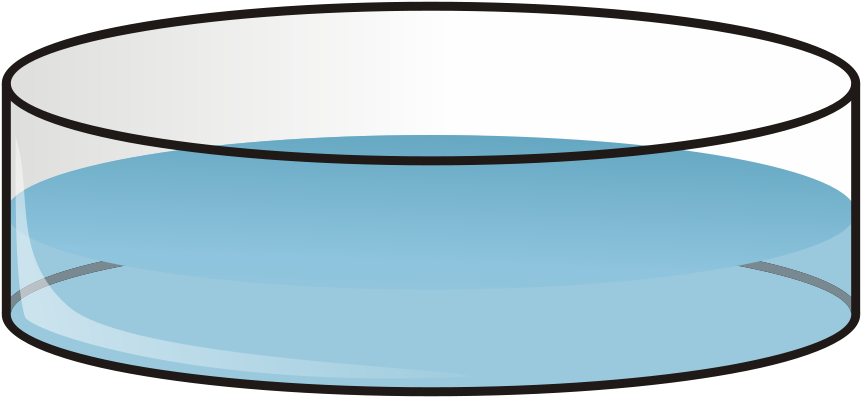 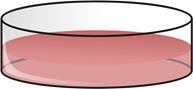 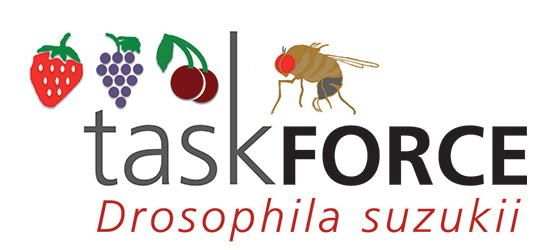 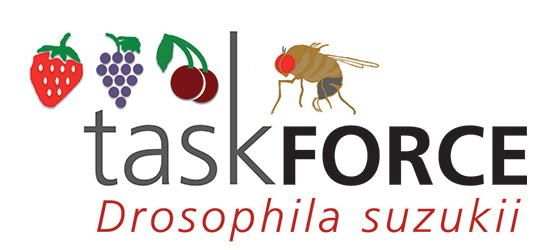 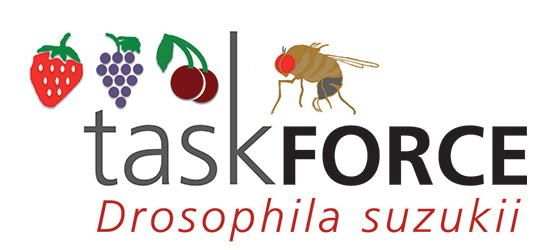 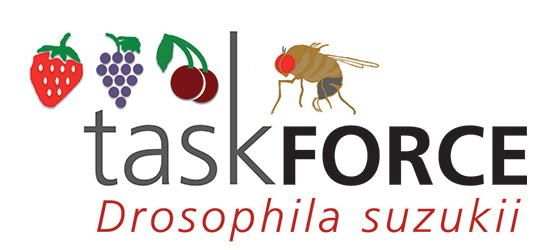 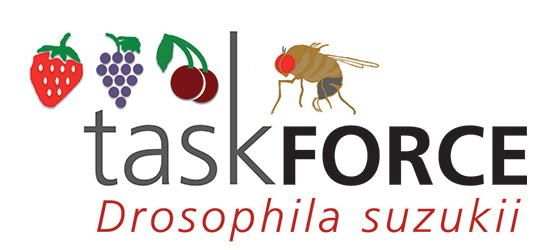 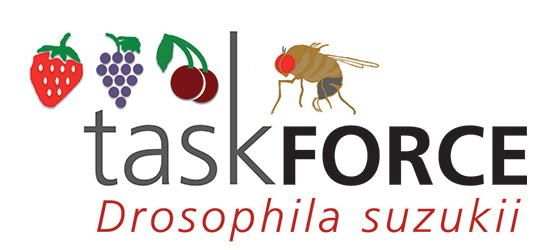 Introduction
Attractant  Repellent
Entomopathogenic fungi
Perspectives
Results - attractant
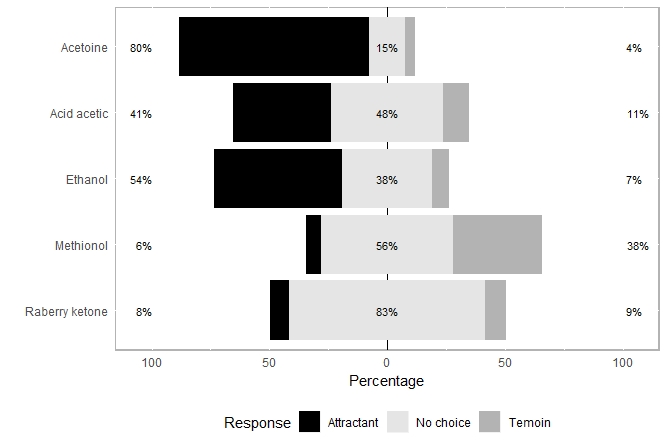 Attractant
No choice
Control
Introduction
Attractant  Repellent
Entomopathogenic fungi
Perspectives
Results - attractant
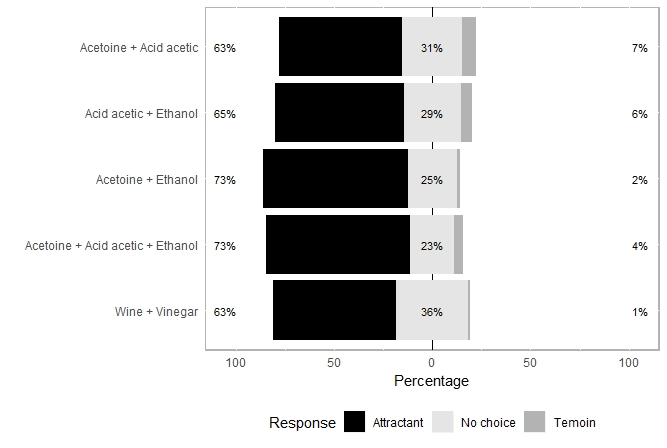 Attractant
No choice
Control
Introduction
Attractant  Repellent
Entomopathogenic fungi
Perspectives
Results - repellent
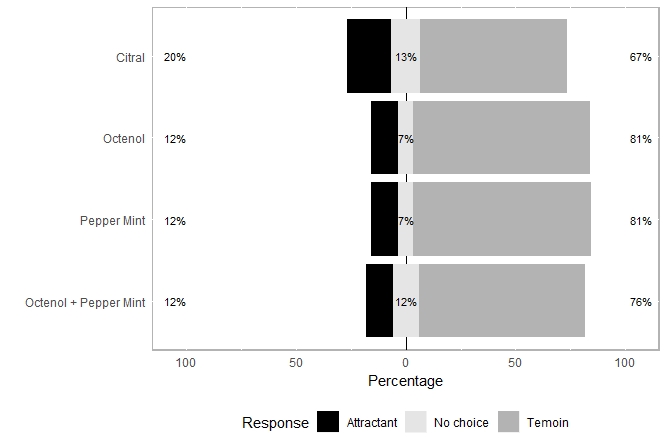 Attractant
No choice
Control
Introduction
Attractant  Repellent
Entomopathogenic fungi
Perspectives
Materials & methods
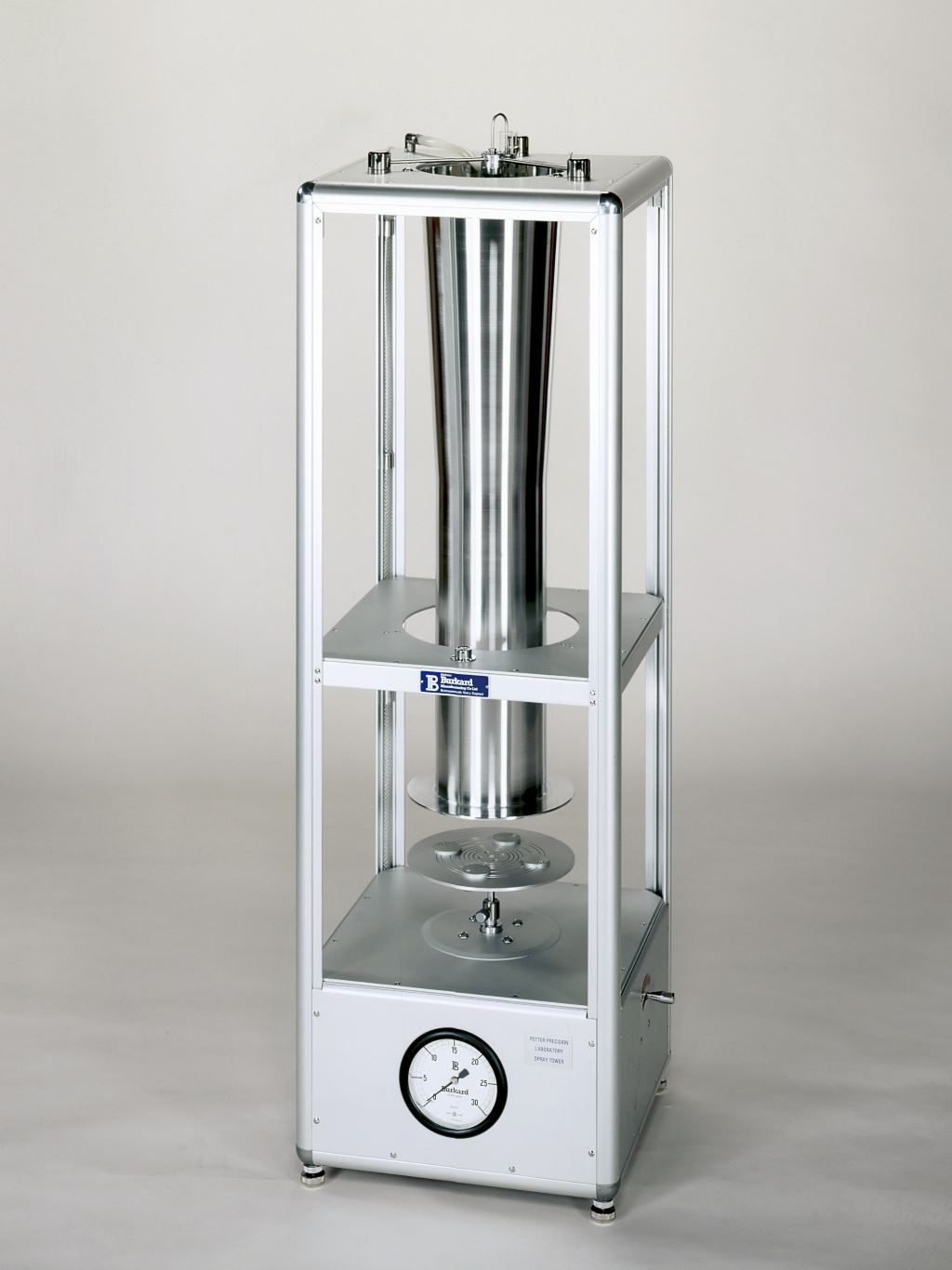 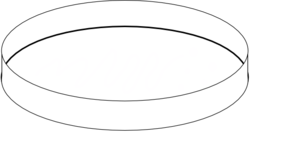 X 10 / fungi
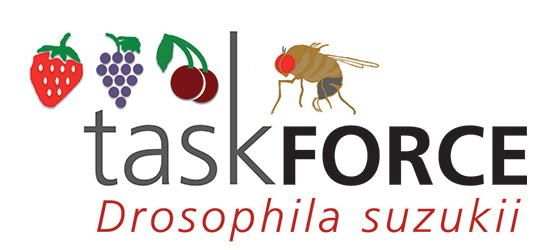 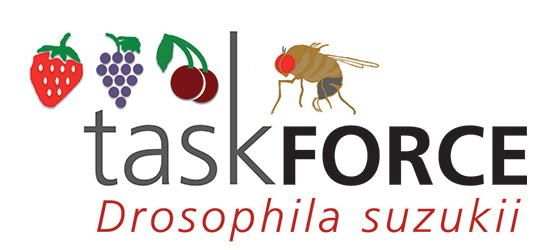 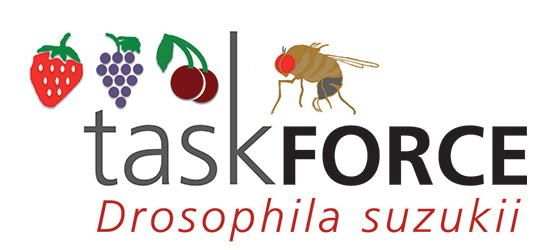 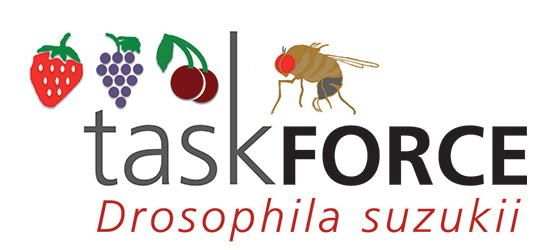 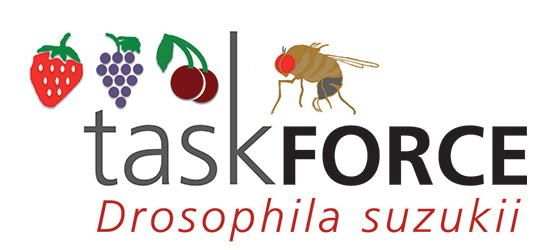 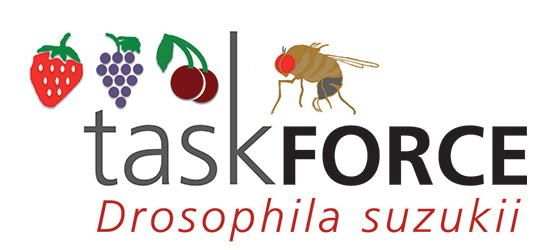 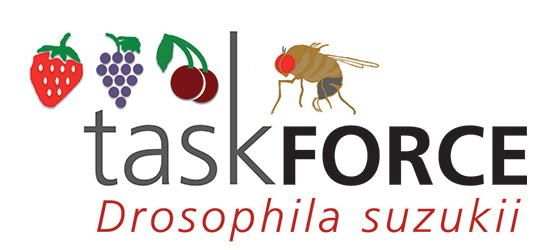 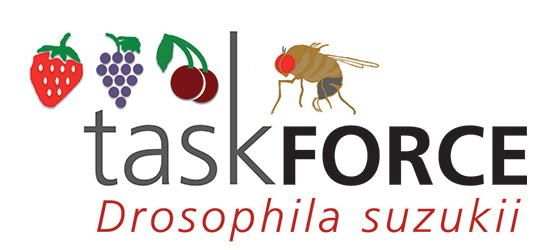 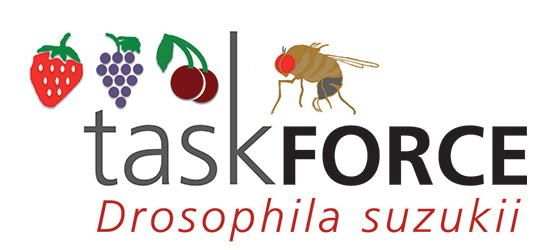 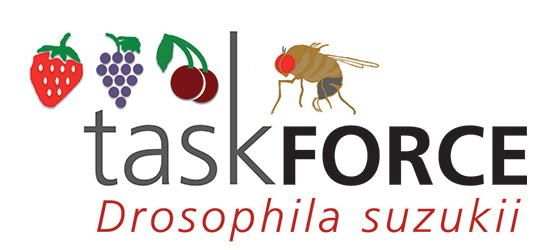 2 millions of conidias / mL
[Speaker Notes: micro drops
homogeneous
5 fungis
One hundred flies / fungi]
Introduction
Attractant  Repellent
Entomopathogenic fungi
Perspectives
Results - survival
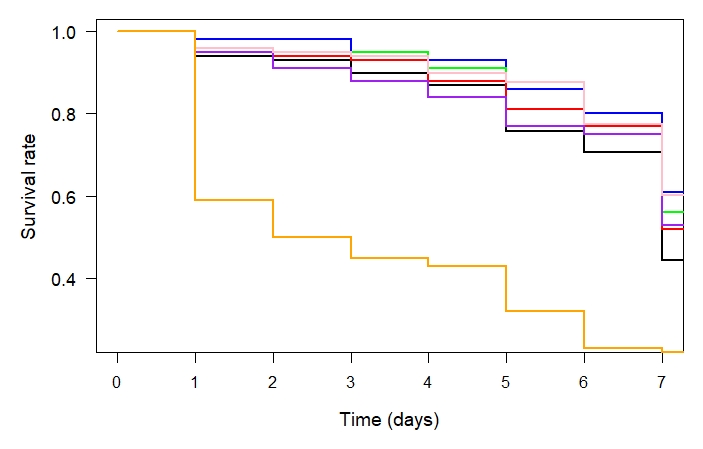 No difference between control and fungi
Observation “morbidity”
Loss of conidias
MUCL 8115
Control
MUCL 1555
MUCL 15122
MUCL 15122
MUCL 9645
Insecticide
[Speaker Notes: Two thousands conidias / fly]
Introduction
Attractant  Repellent
Entomopathogenic fungi
Perspectives
Attractant and Repellent
Improve attractant
Find the best design for attractant and repellent
Write an article
Combinate attractant and fungi
Entomopathogenic fungi
Validate or invalidate hypothesis : number of conidias is not sufficient
Minimal dose
Thank you for your attention
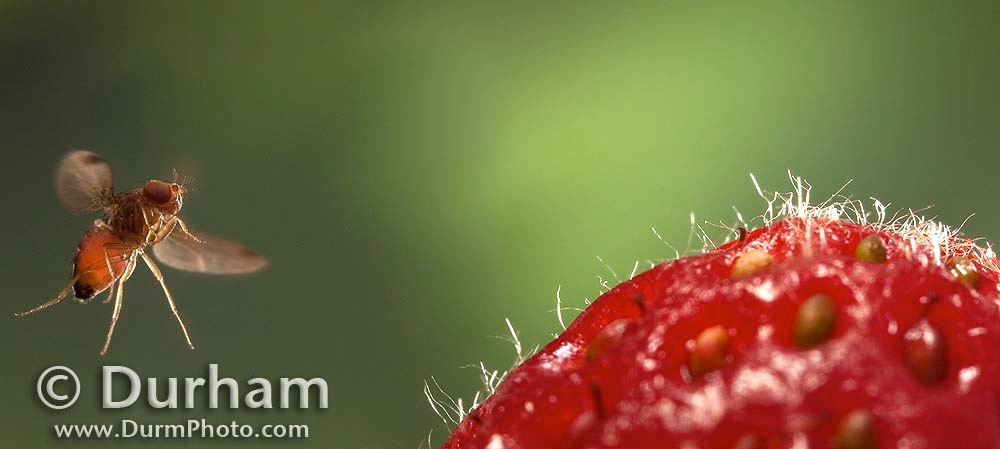 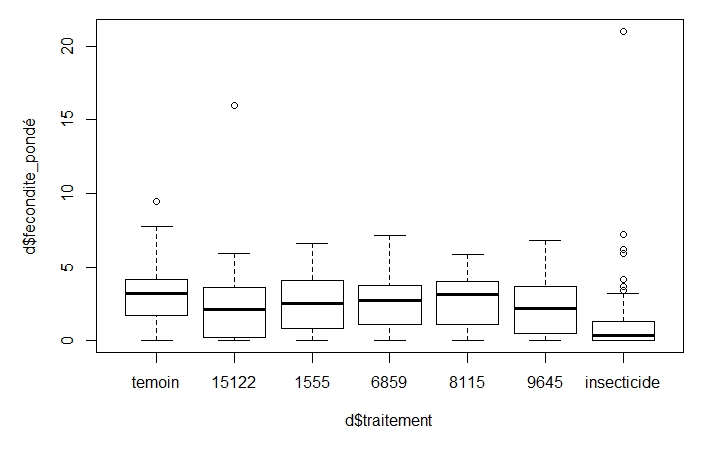